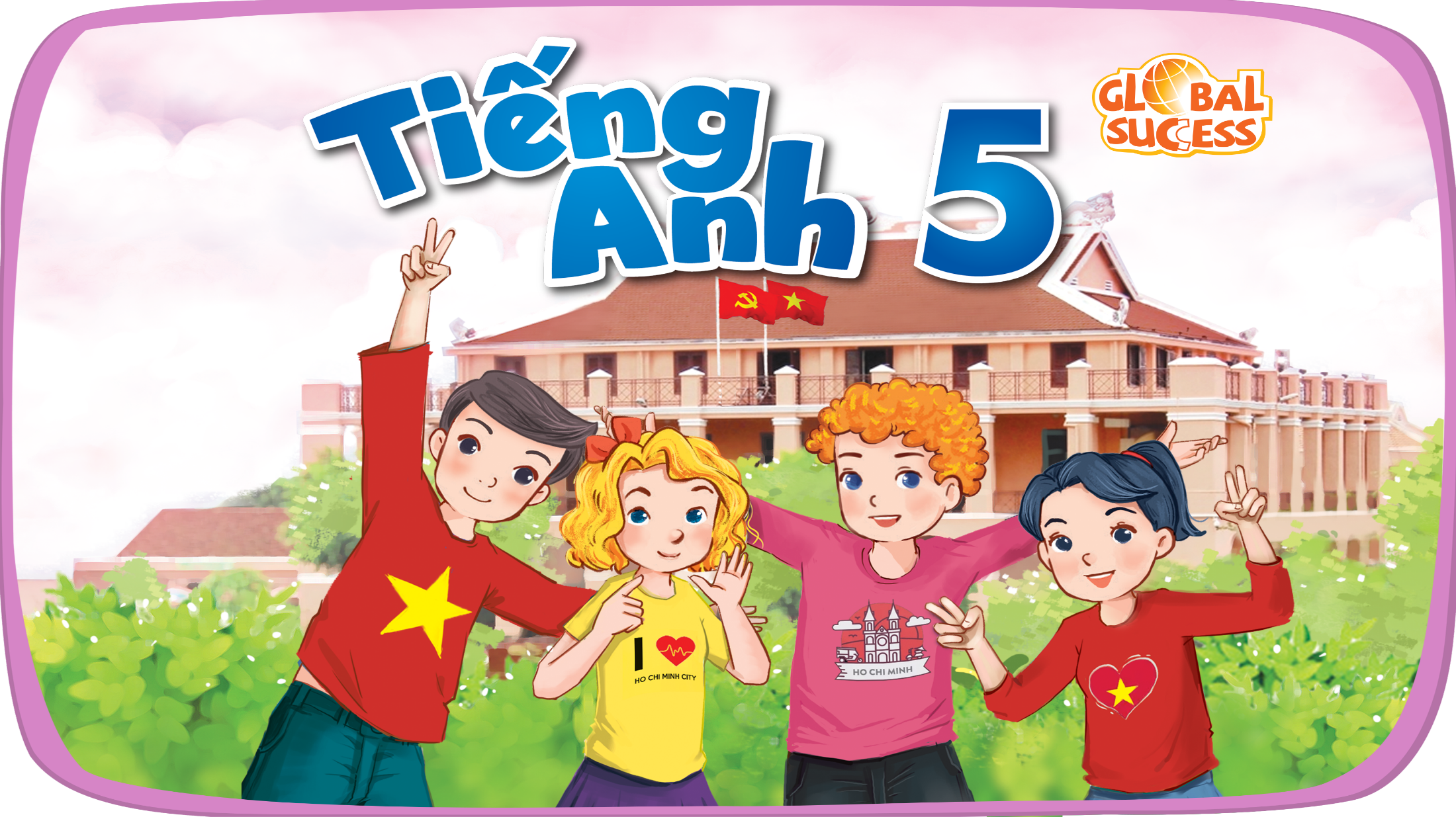 My foreign friends
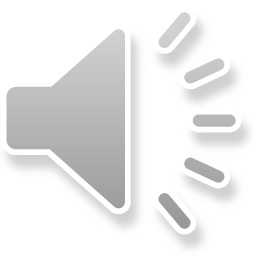 Unit 3
Lesson 2 – Period 4
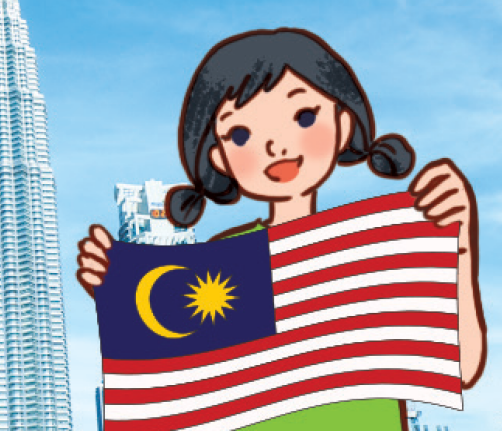 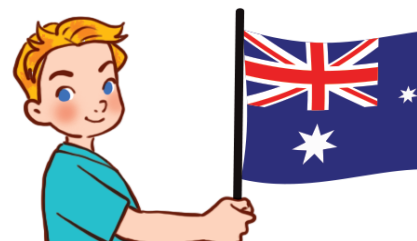 Table of contents
01
Warm-up and review
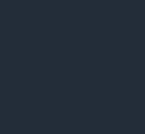 Game
WHAT IS THE WORD?
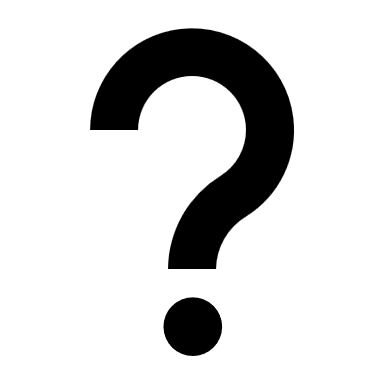 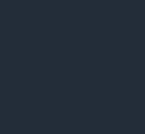 Do you know these words? 
Will 10 seconds be enough for you 
to solve the puzzle?
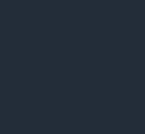 Are you ready?
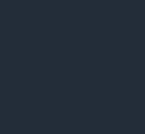 WHAT IS THE WORD?
N
D
Y
R
L
E
F
I
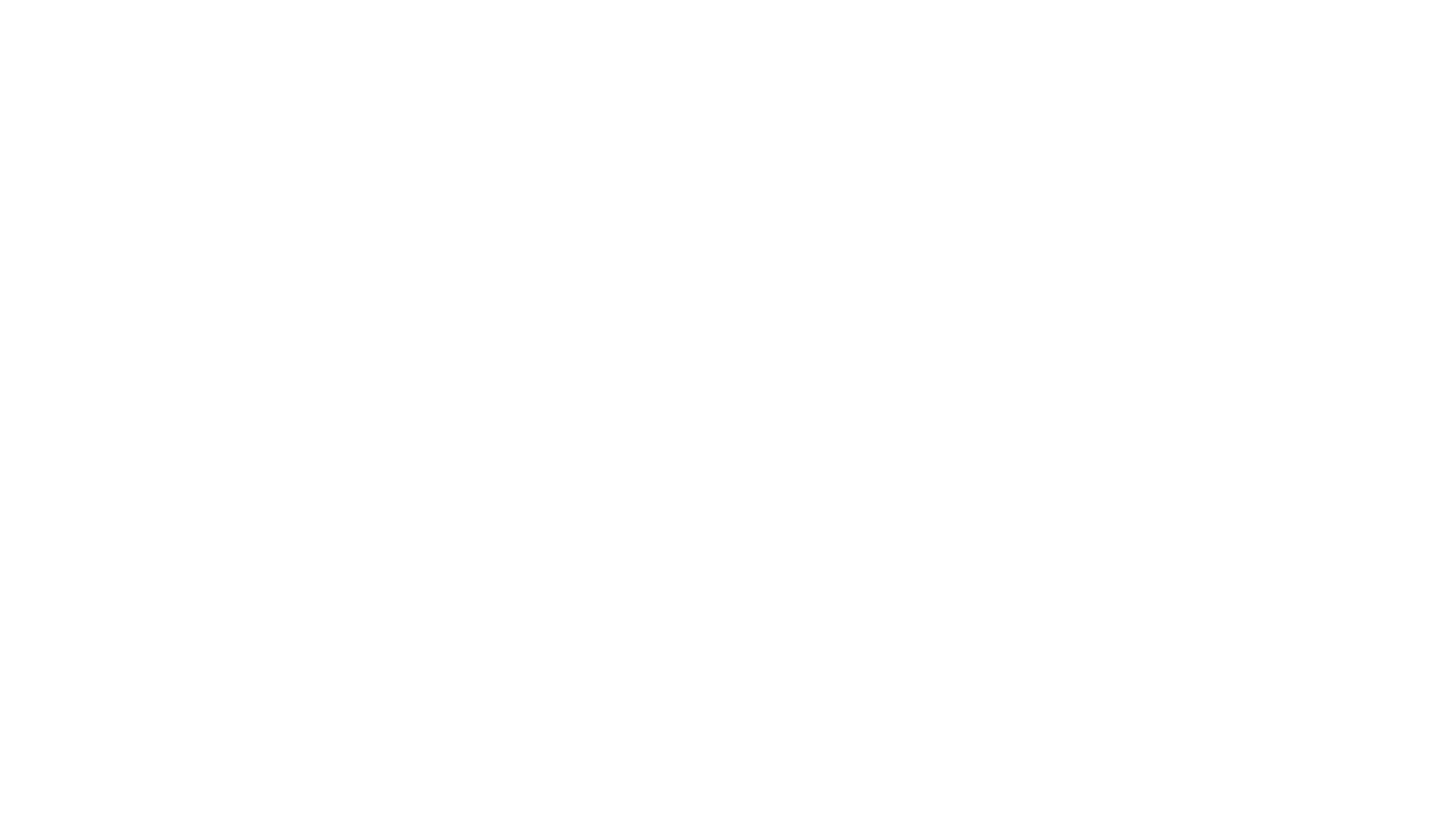 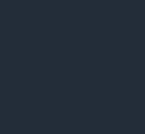 friendly
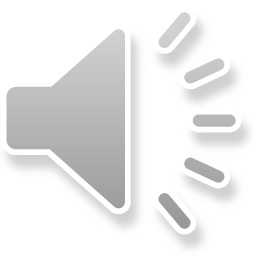 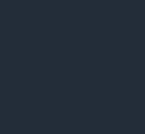 WHAT IS THE WORD?
M
L
S
I
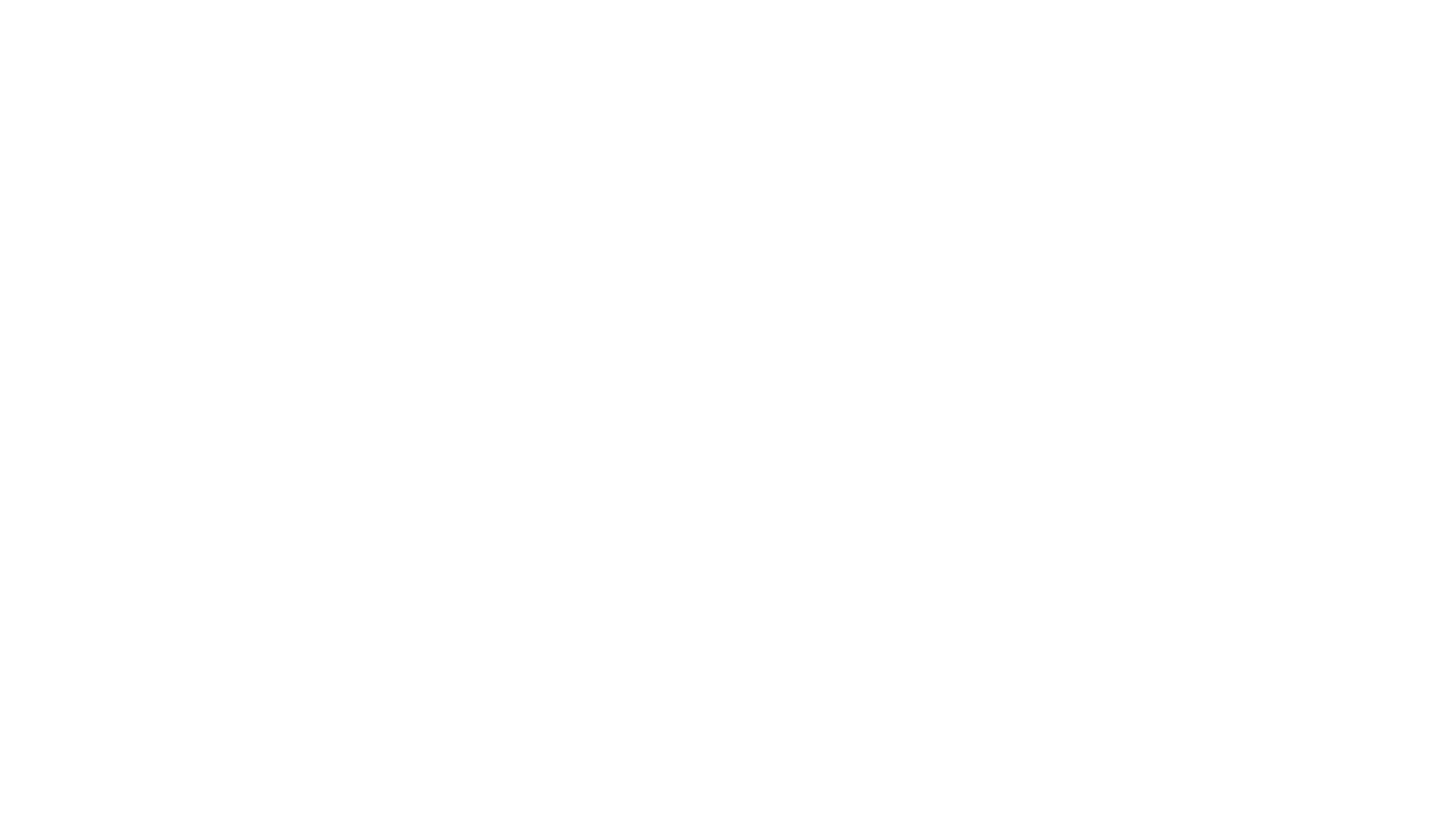 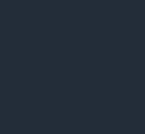 slim
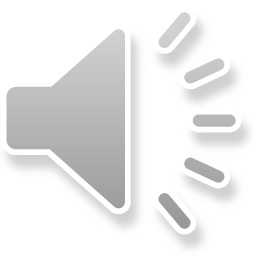 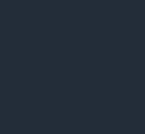 WHAT IS THE WORD?
V
C
R
L
E
E
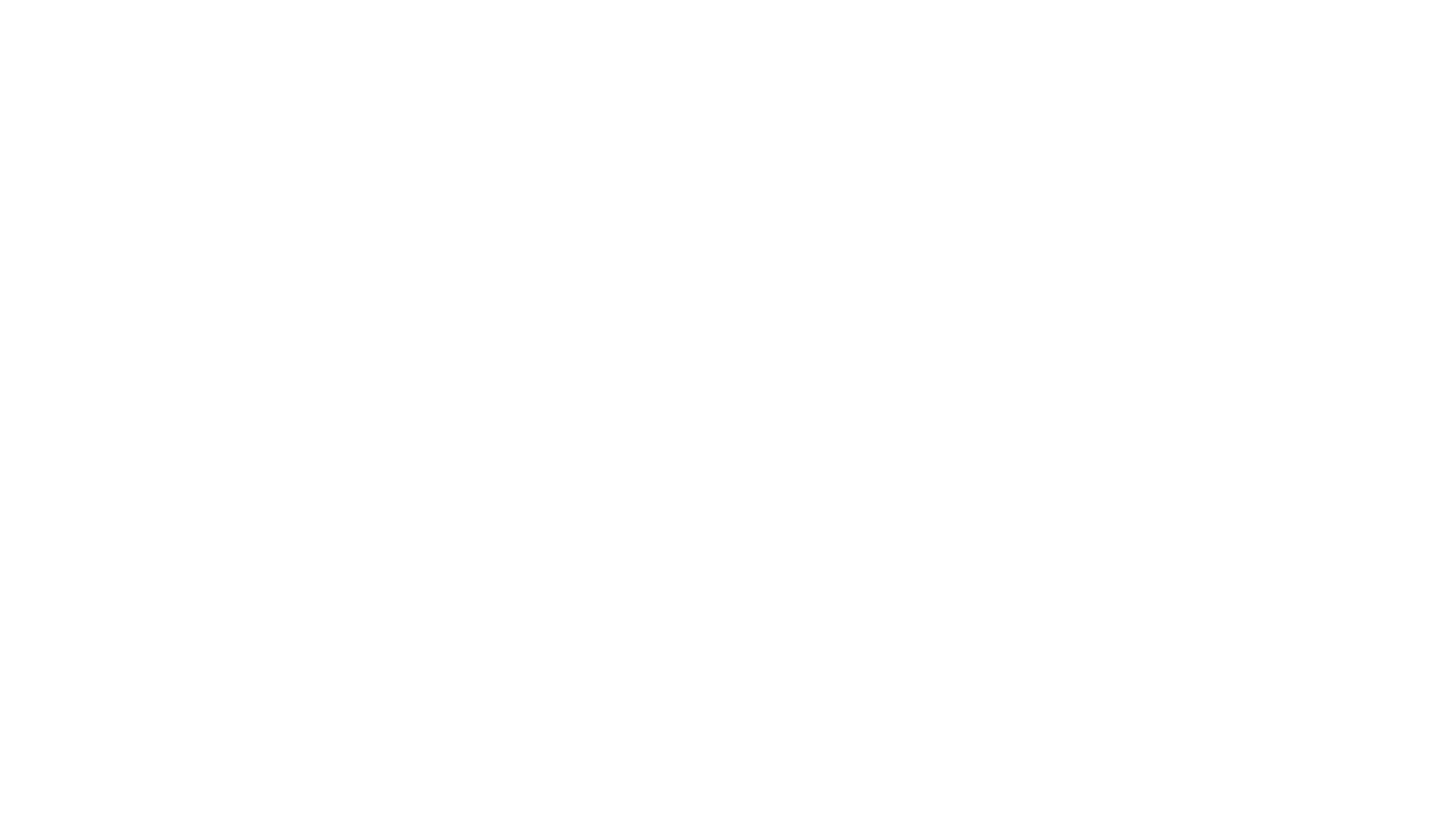 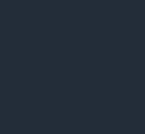 clever
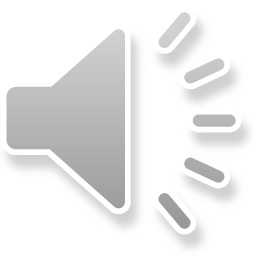 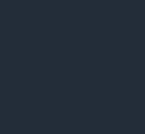 WHAT IS THE WORD?
O
T
H
R
S
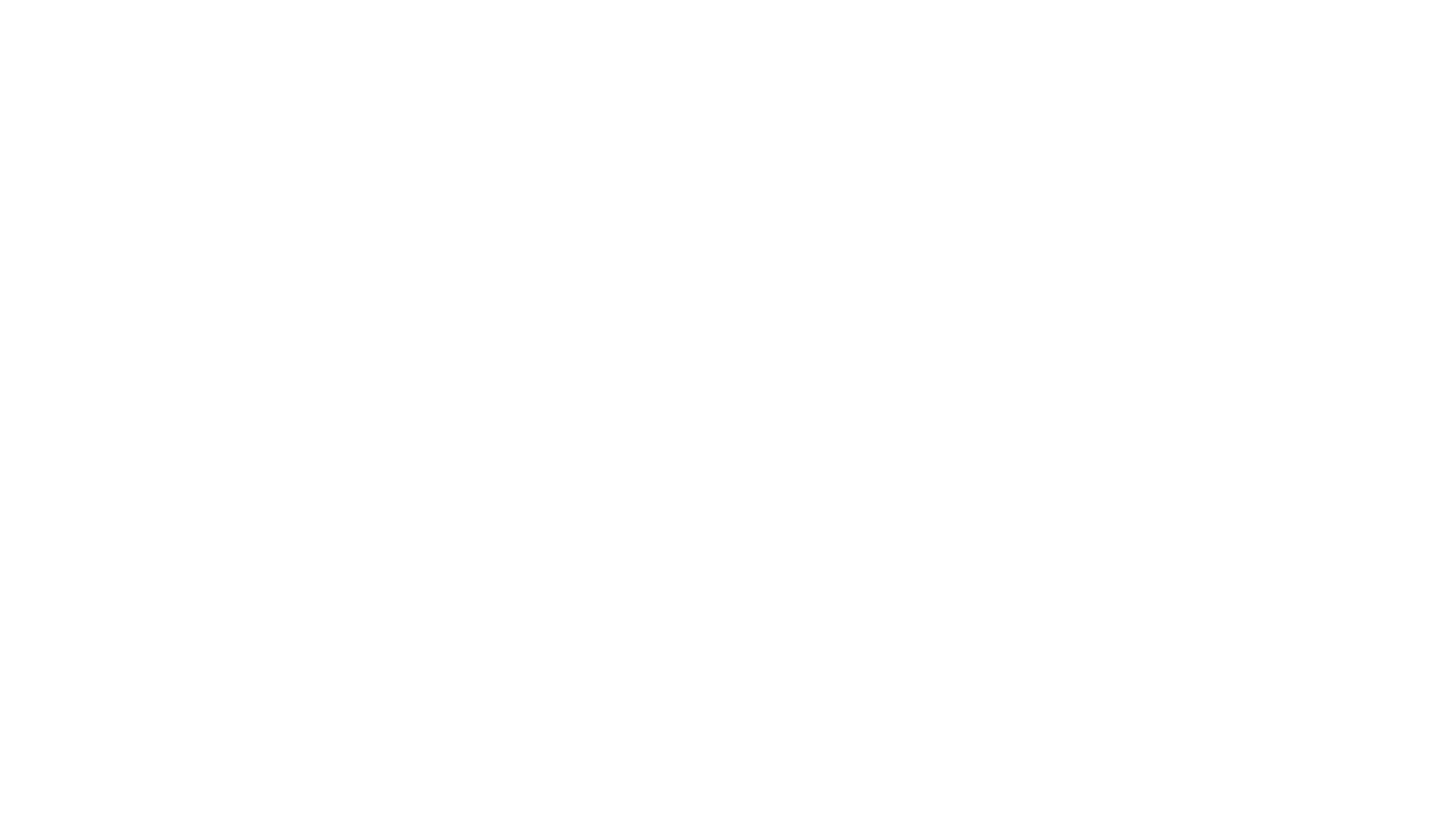 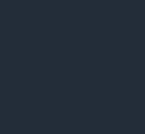 short
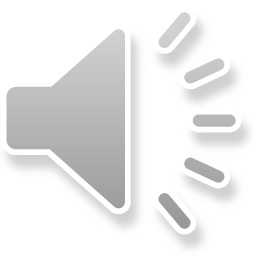 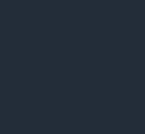 WHAT IS THE WORD?
T
V
A
C
E
I
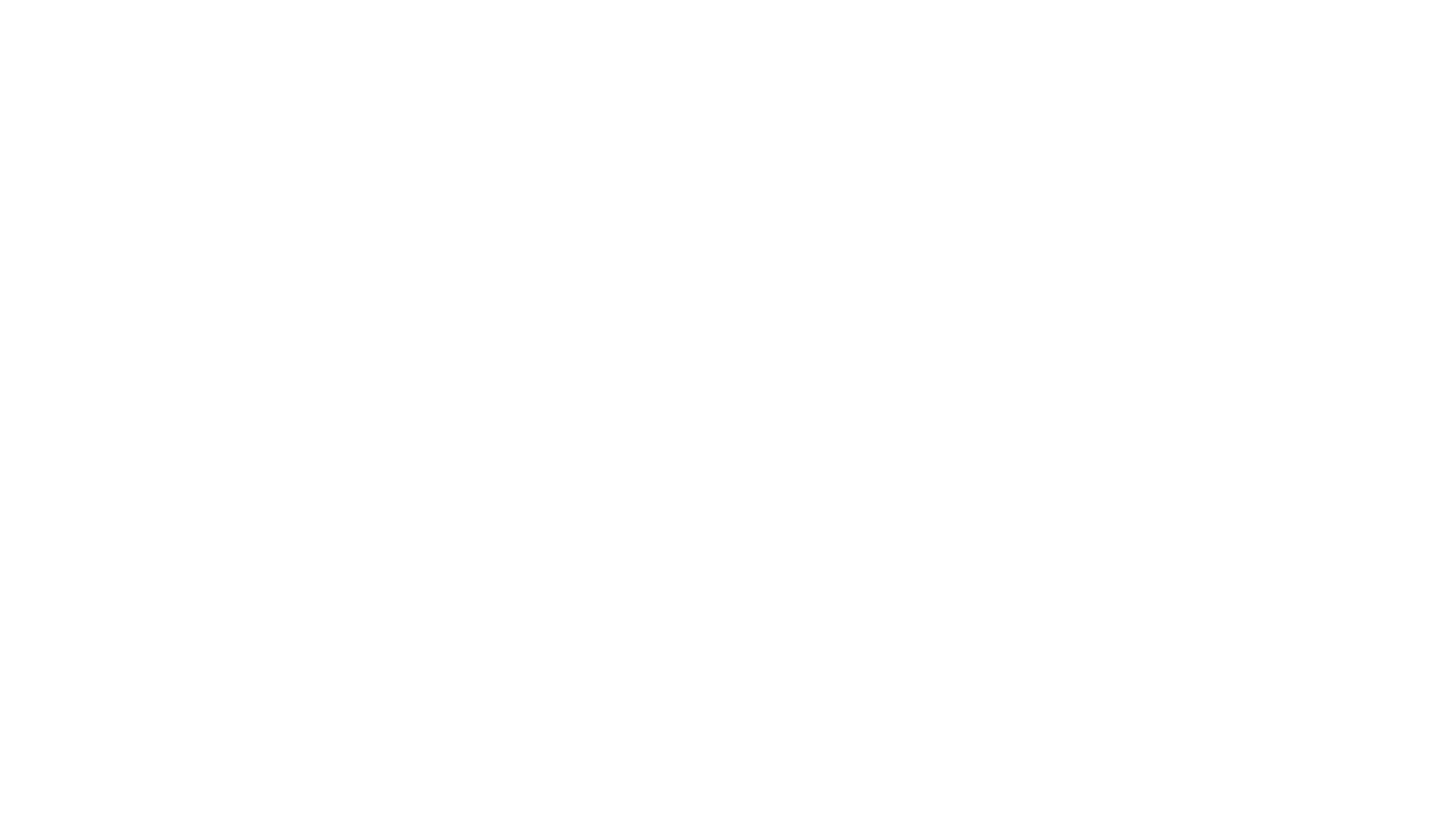 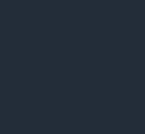 active
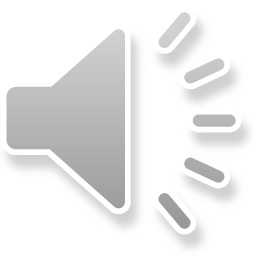 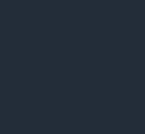 WHAT IS THE WORD?
G
B
I
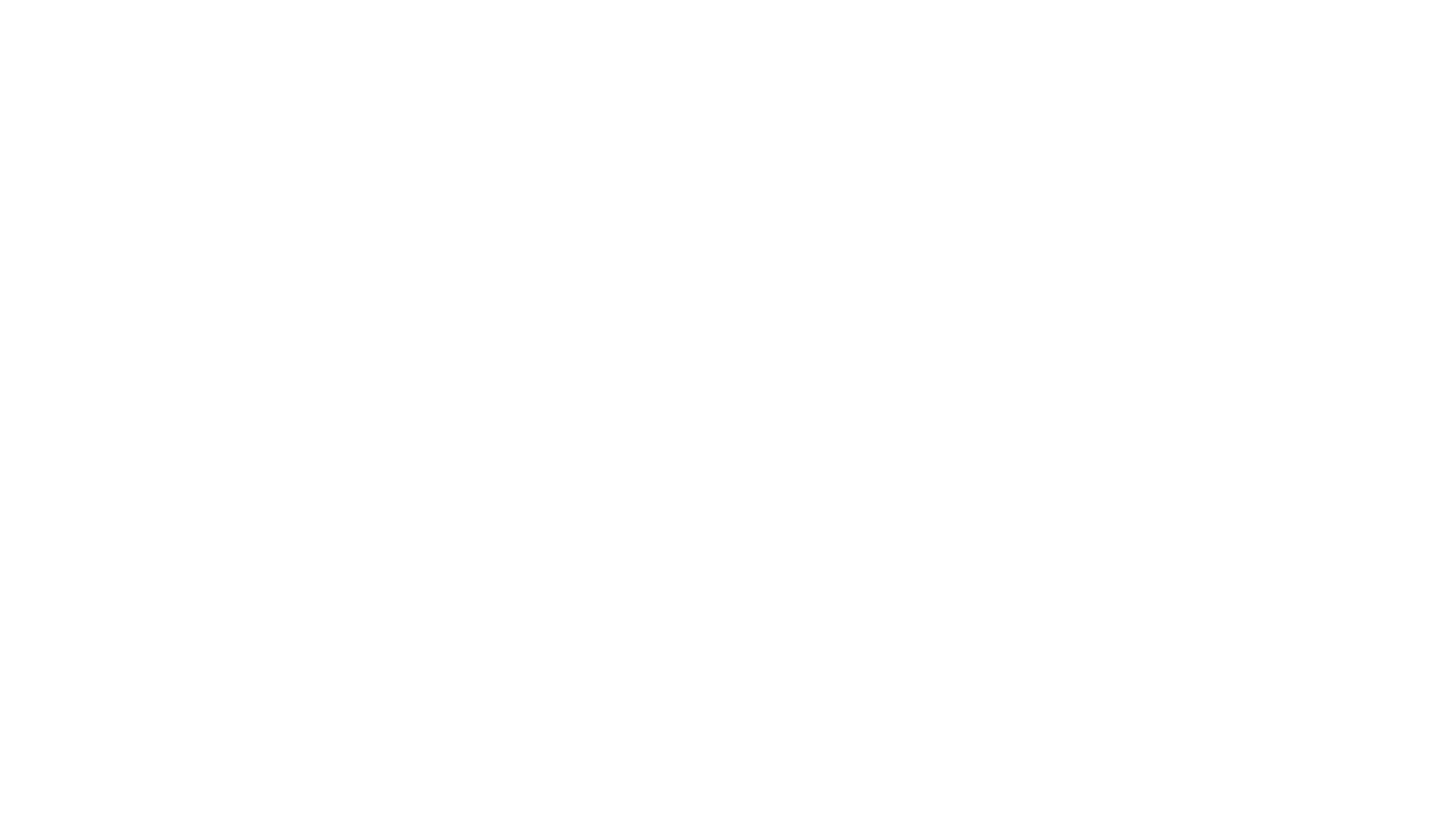 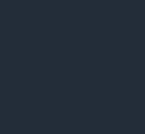 big
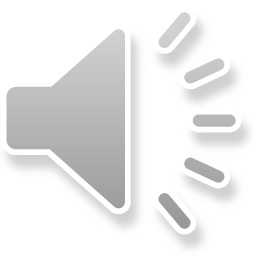 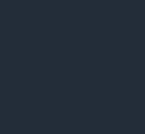 WHAT IS THE WORD?
T
L
A
L
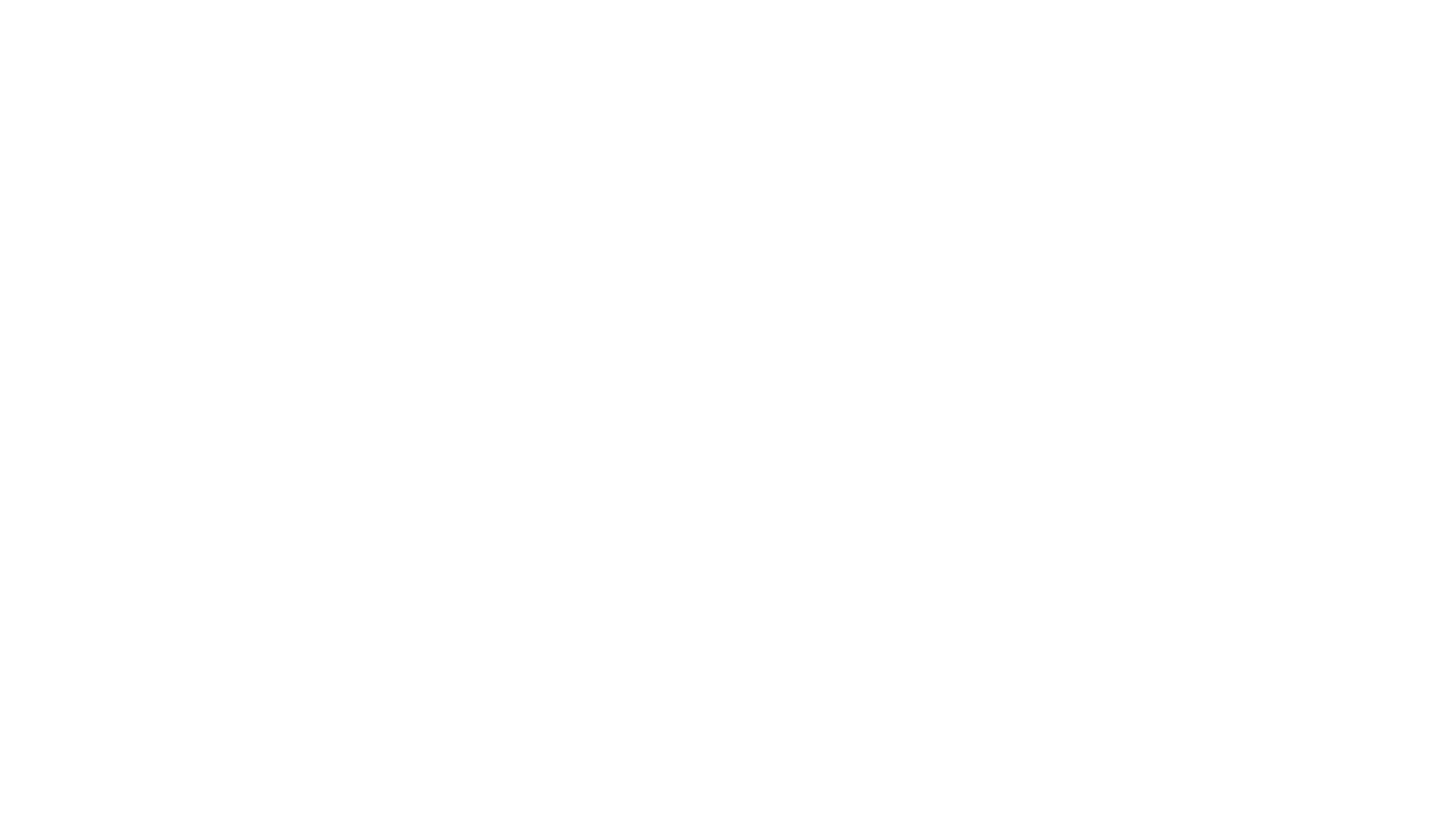 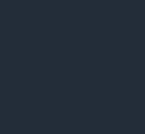 tall
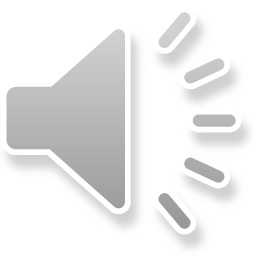 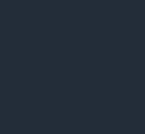 WHAT IS THE WORD?
U
P
L
H
L
E
F
c
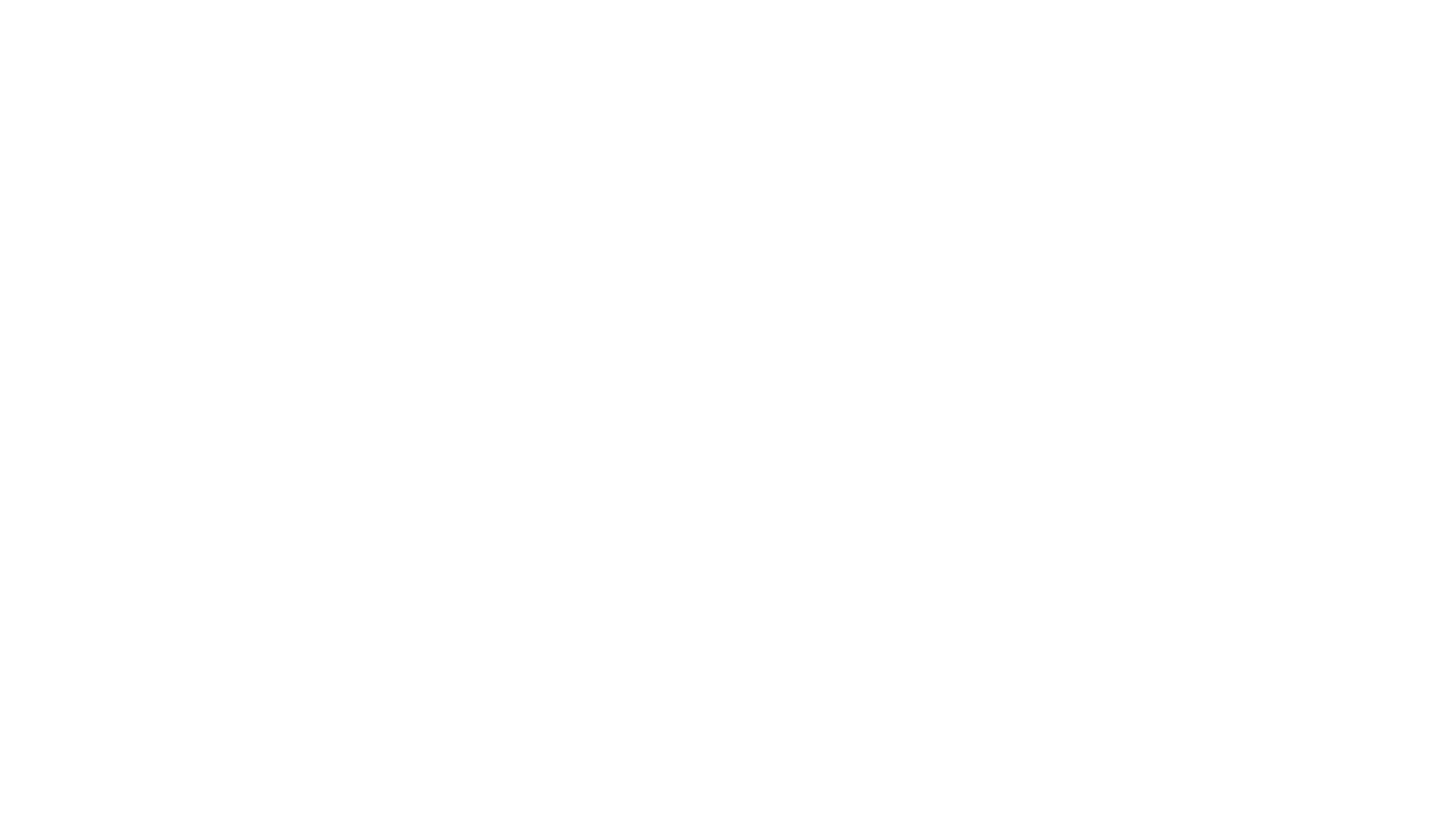 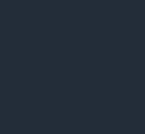 helpful
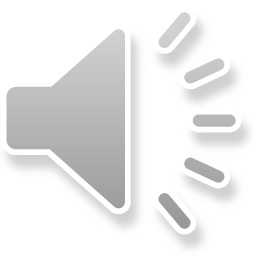 c
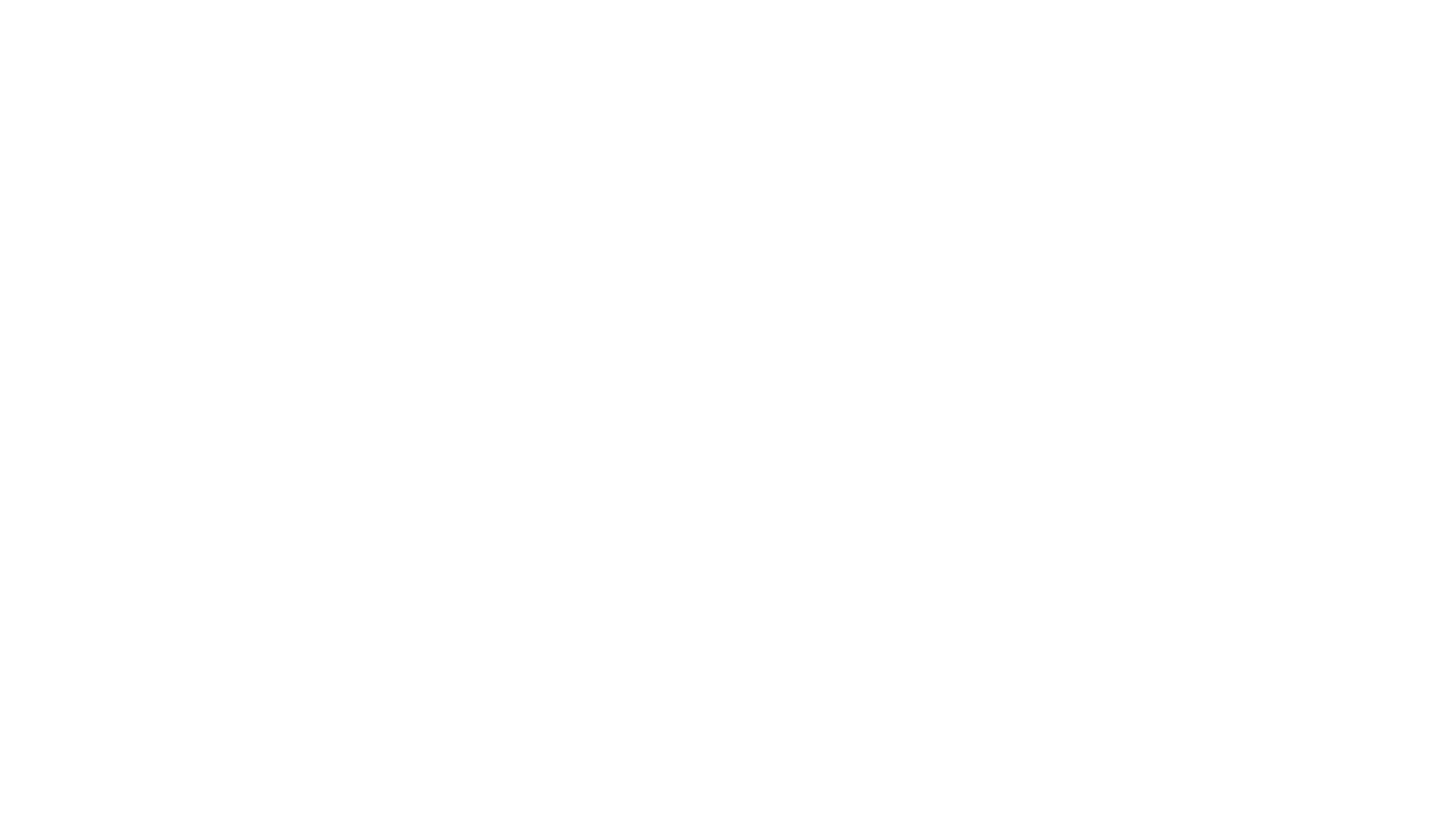 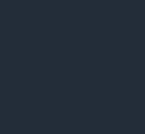 Good job!!
02
Listen and number.
ASK AND ANSWER.
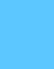 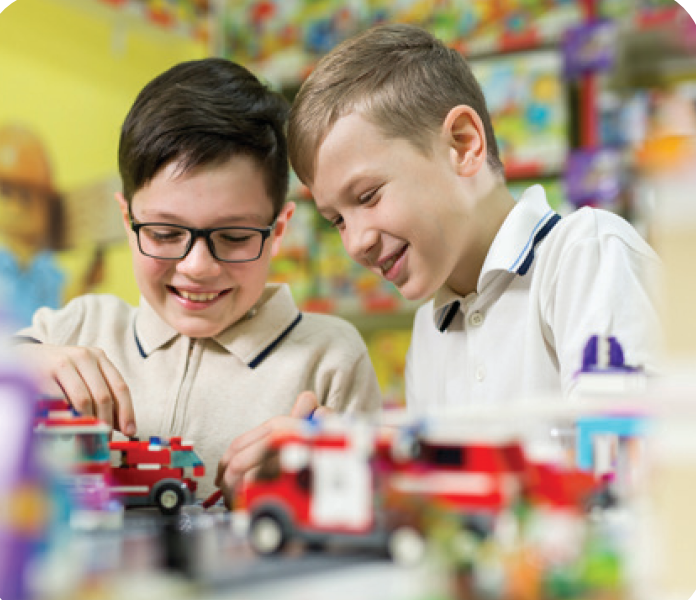 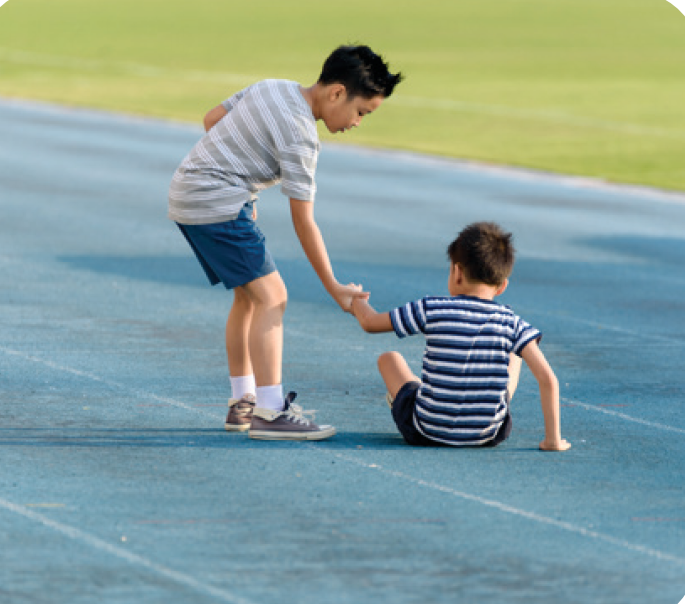 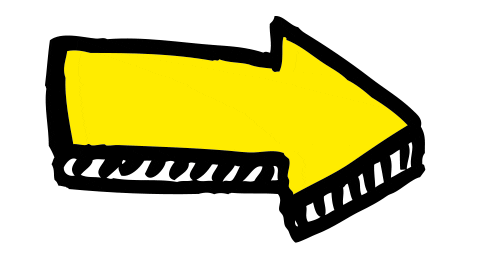 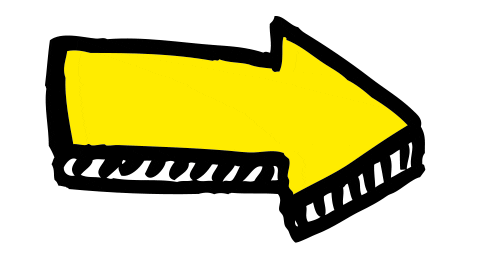 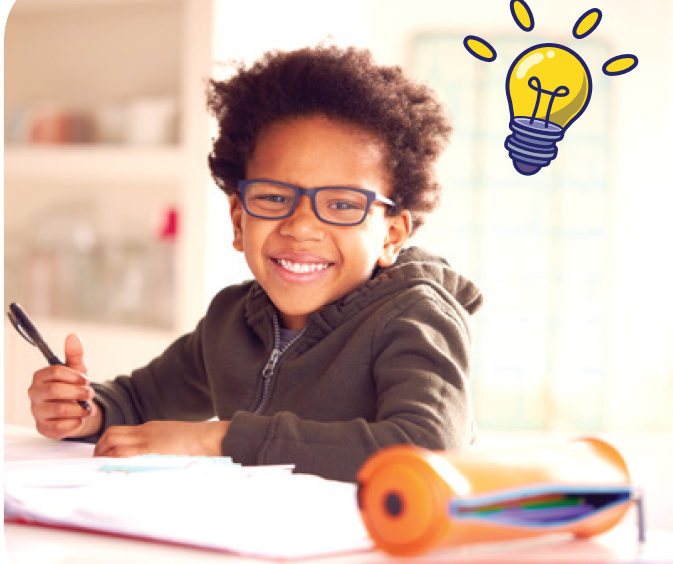 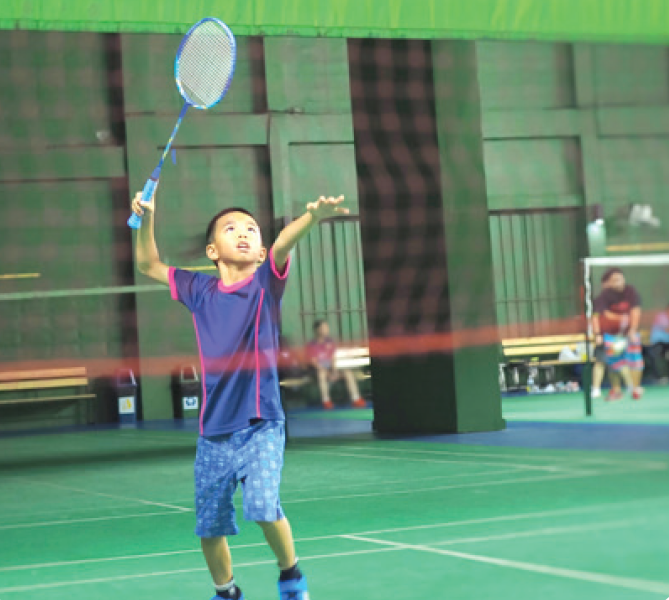 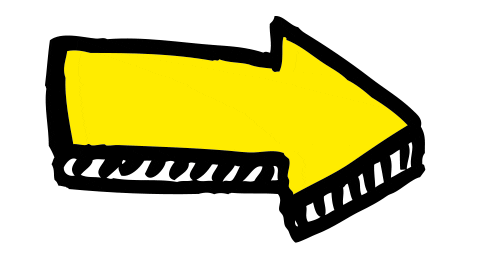 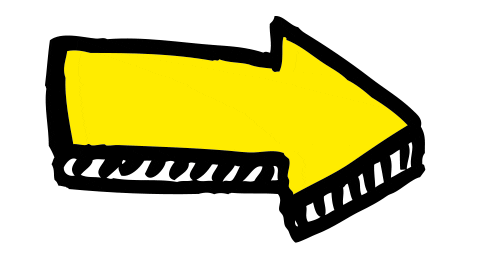 LISTEN AND NUMBER.
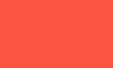 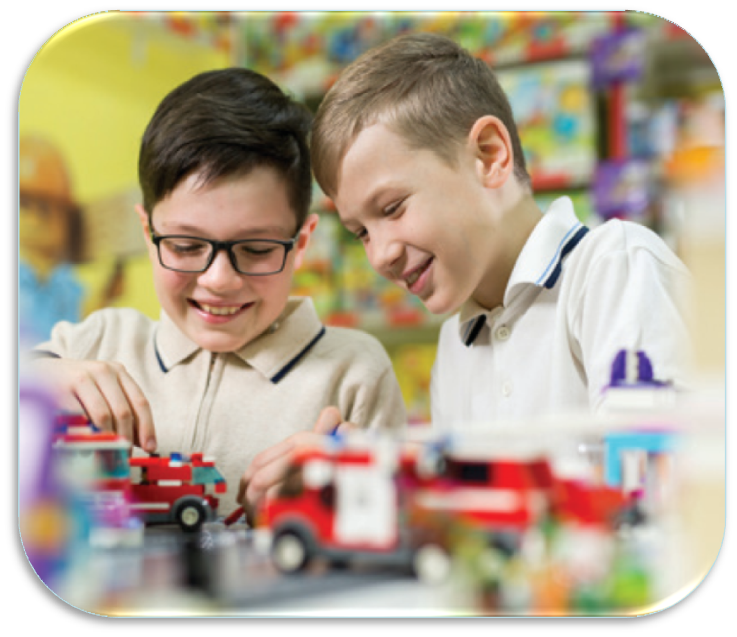 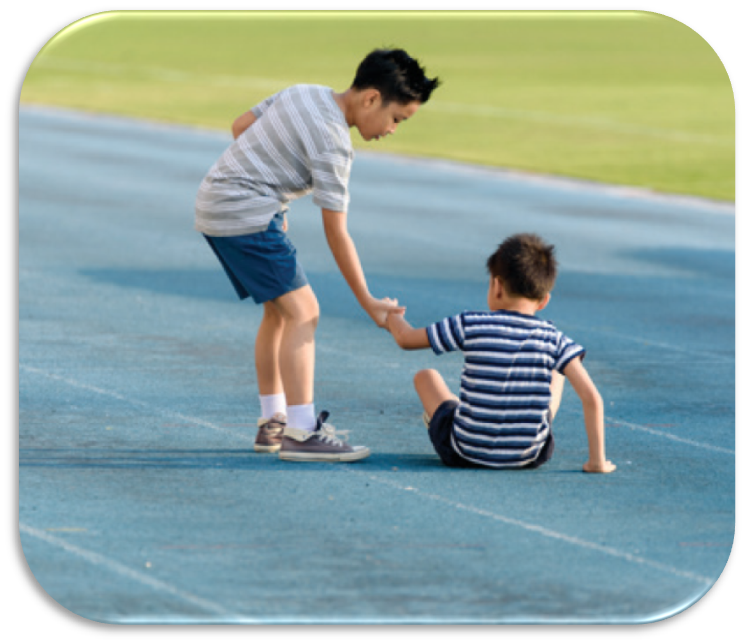 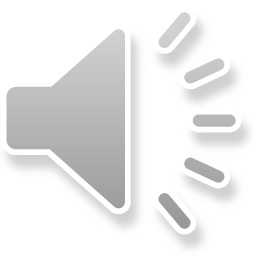 1
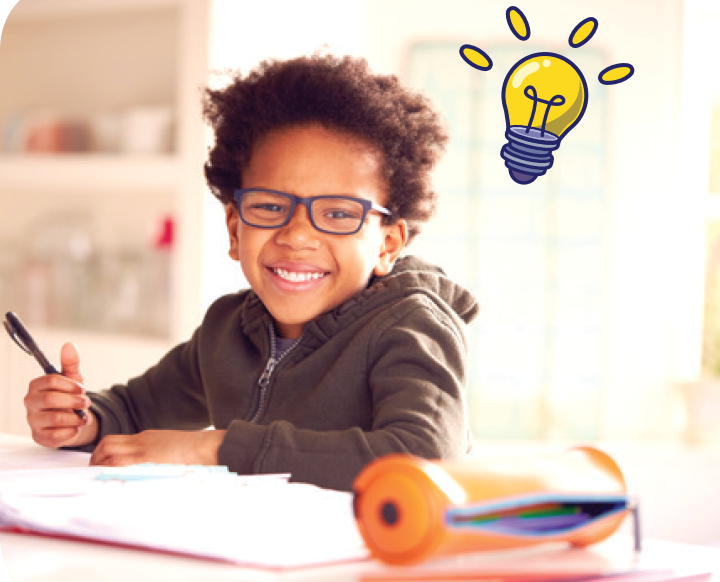 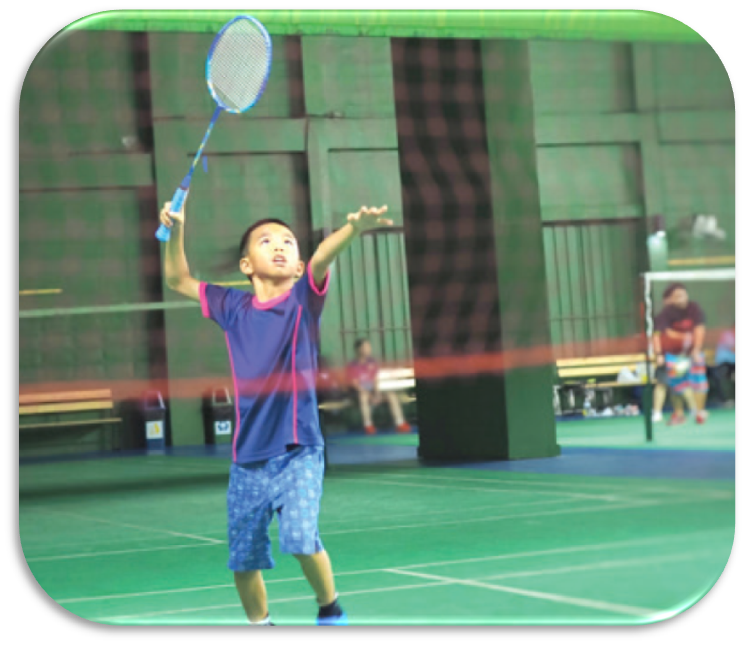 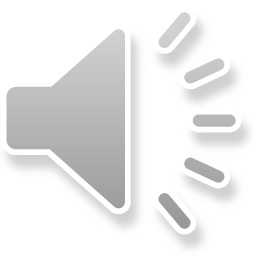 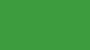 LISTEN AND NUMBER.
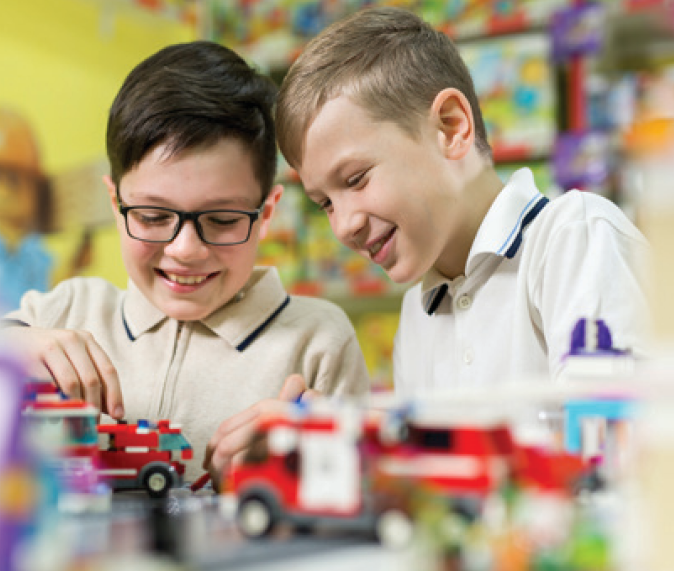 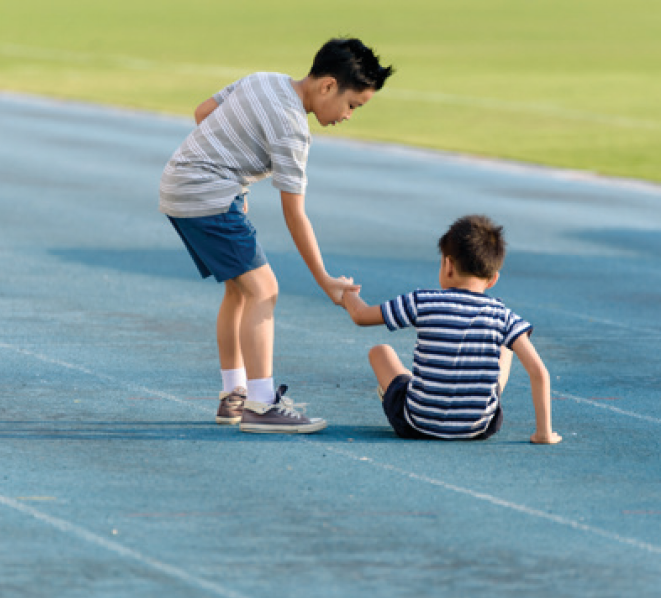 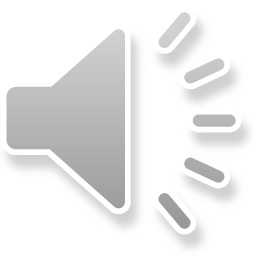 1
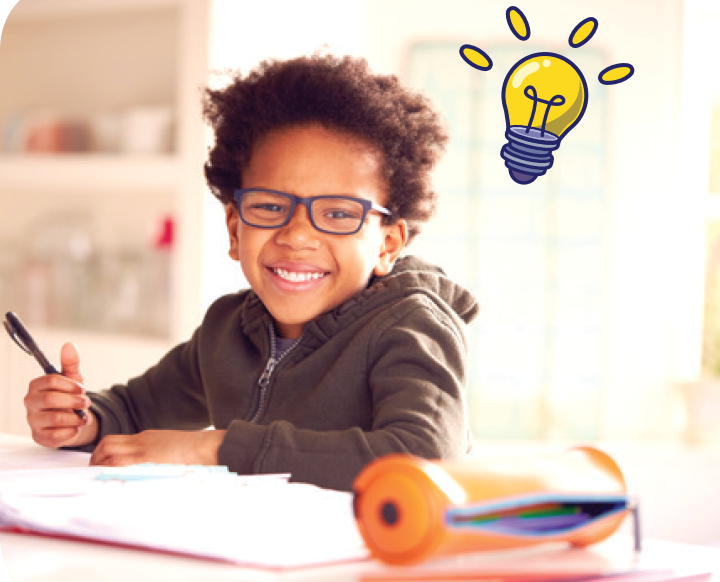 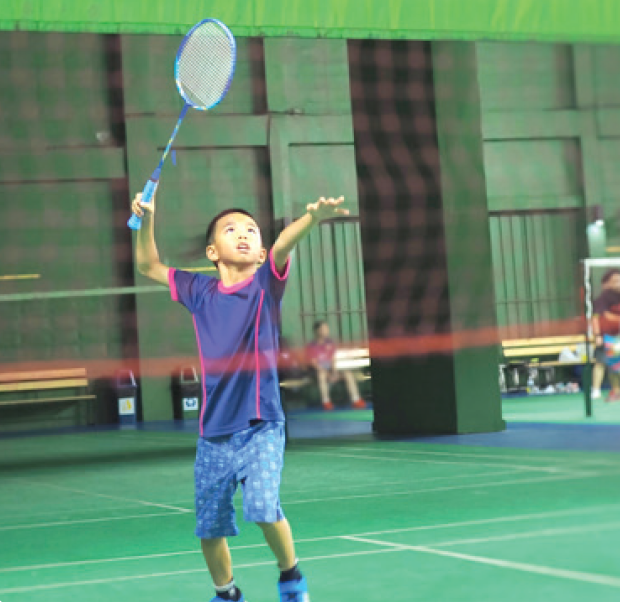 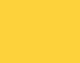 SWAP YOUR BOOKS
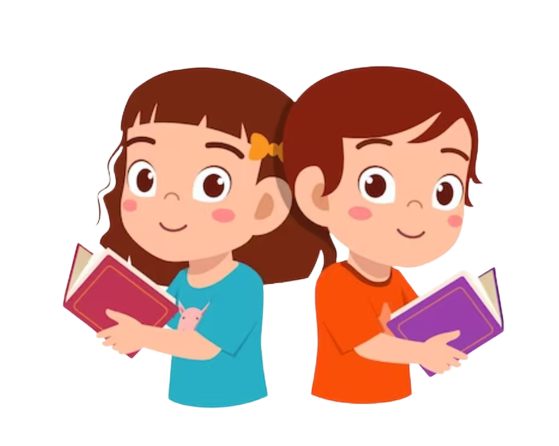 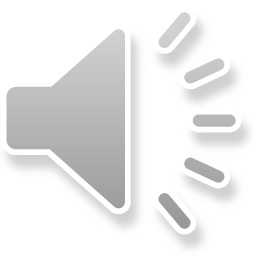 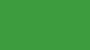 LISTEN AND CHECK.
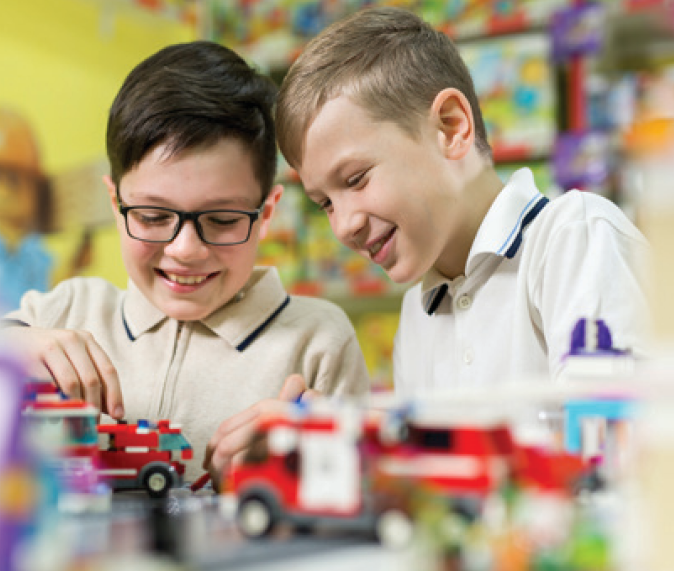 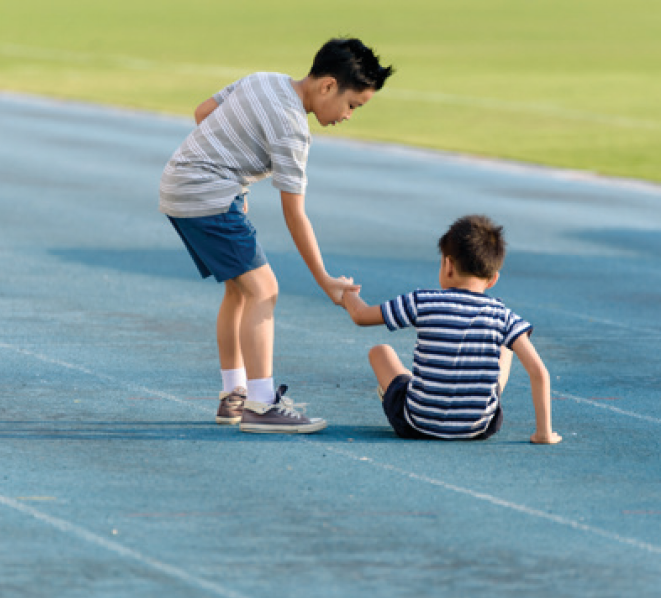 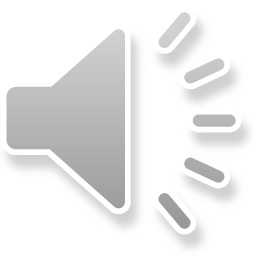 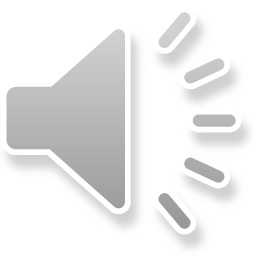 1
2
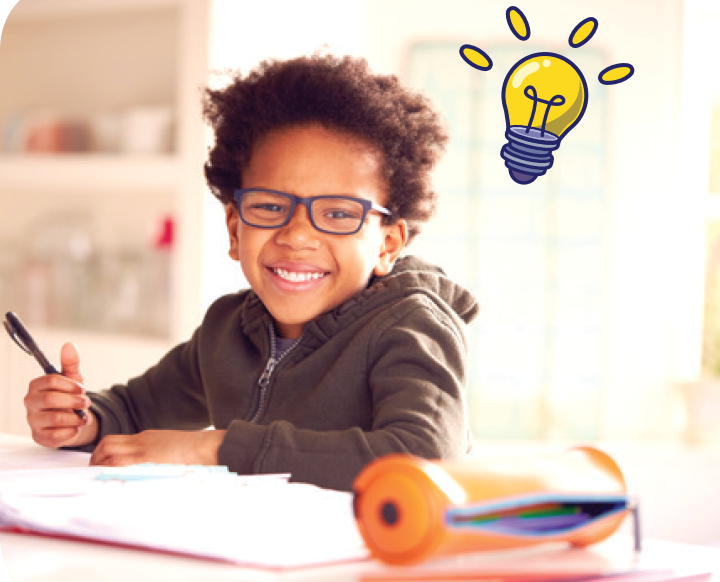 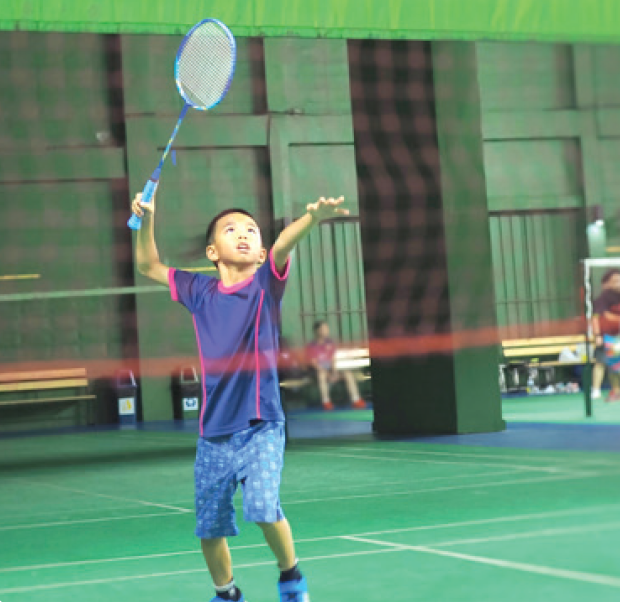 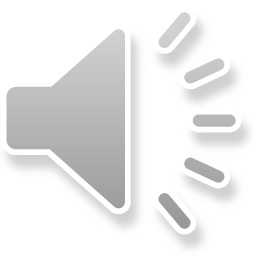 4
3
03
Read and complete.
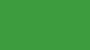 READ AND GUESS.
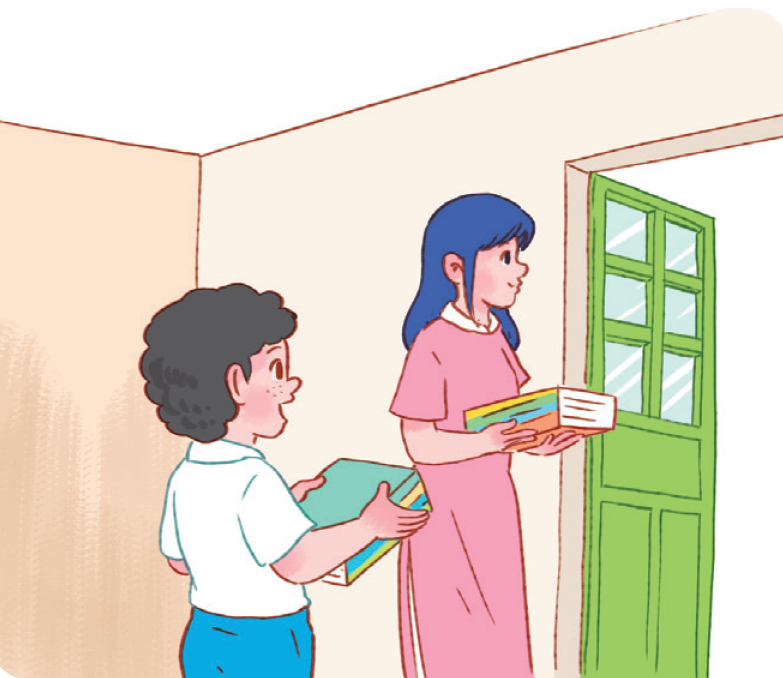 1. 	A: 	I have a new friend at school.
 		He’s Malaysian.
     	B: 	Really? I also have a friend from  		 	 	_____________. Is he from Kuala Lumpur?
     	A: 	Yes, he is.
     	B: 	What’s he like?
	A: 	He’s _________. He likes helping others.
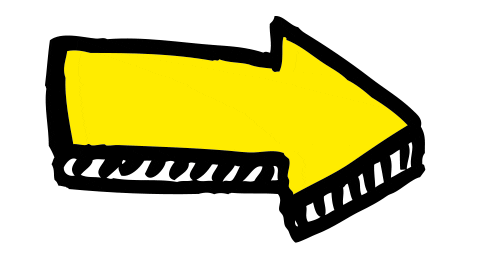 Malaysia
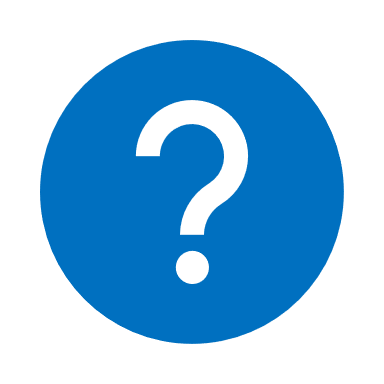 helpful
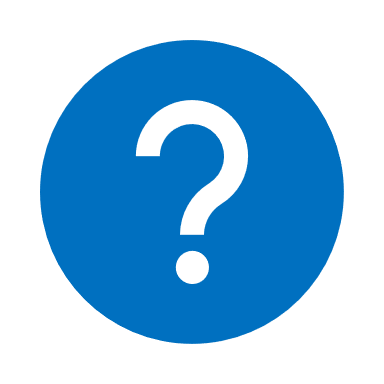 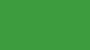 READ AND GUESS.
2. 	A: Do you have a new English teacher?
	B: Yes, I do.
	A: What nationality is she? 
	B: She’s ____________.
	A: What’s she _____?
	B: She’s friendly.
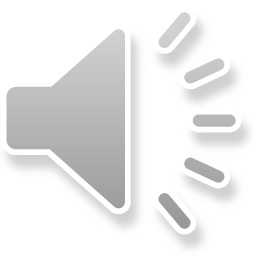 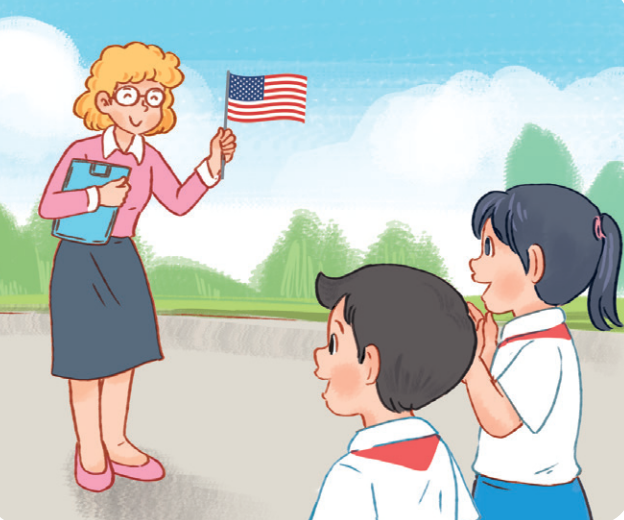 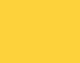 SWAP YOUR BOOKS
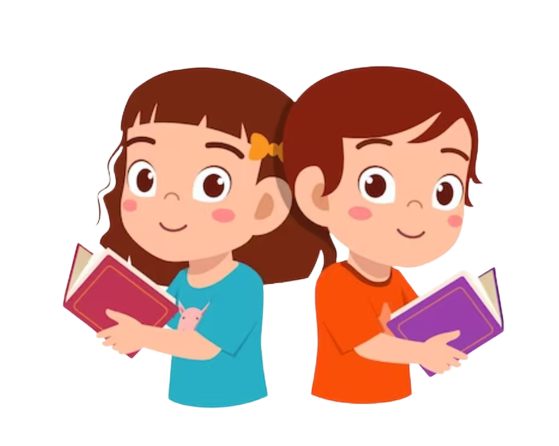 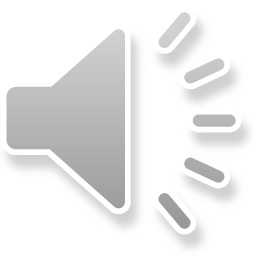 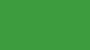 LET’S CHECK.
2. 	A: Do you have a new English teacher?
	B: Yes, I do.
	A: What nationality is she? 
	B: She’s ____________ .
	A: What’s she _____?
	B: She’s friendly.
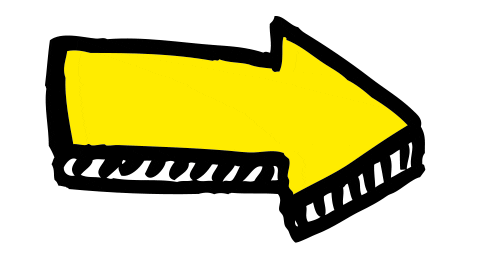 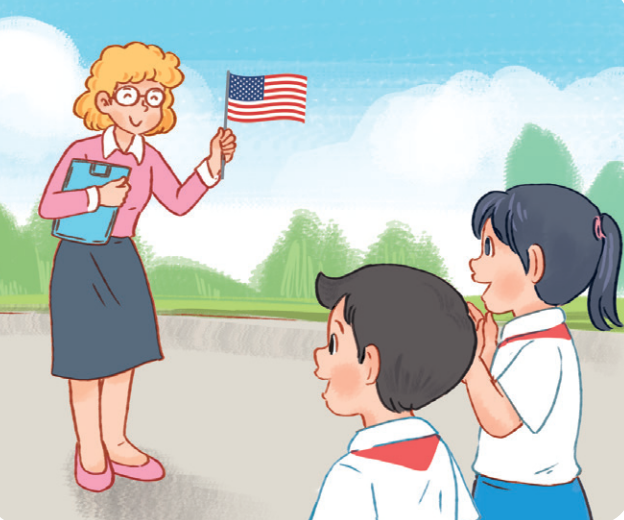 American
like
True or False
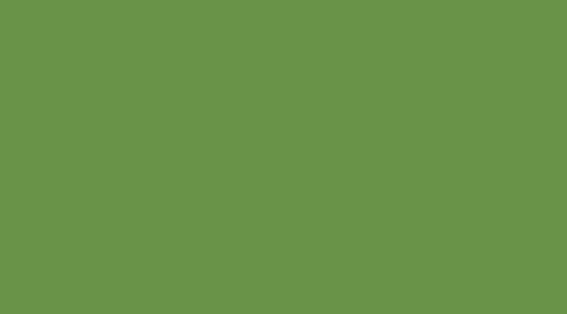 The new friend is from America.
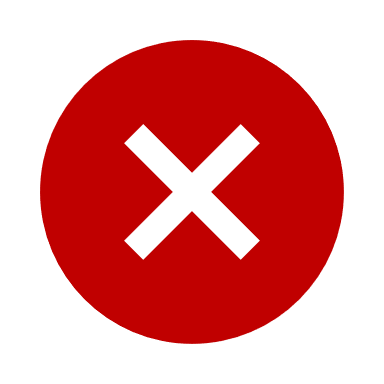 False
True
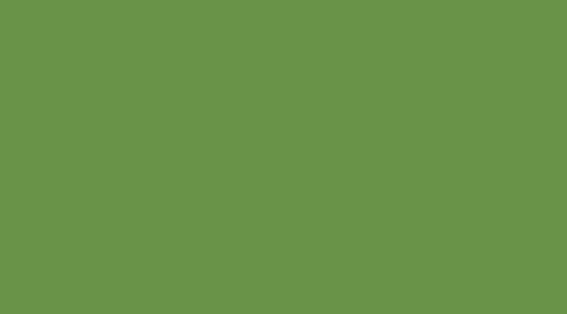 False
The new friend is from Malaysia.
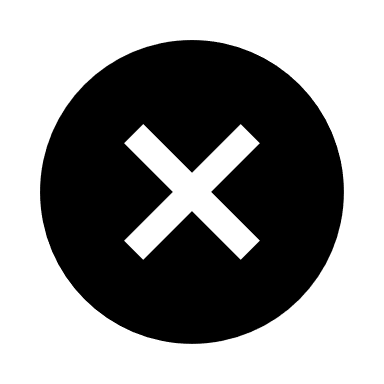 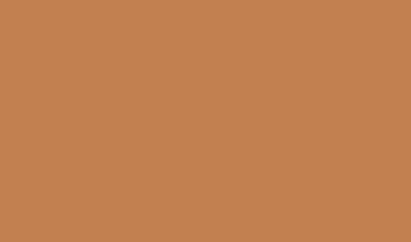 False
The new friend is helpful. He likes helping others.
True
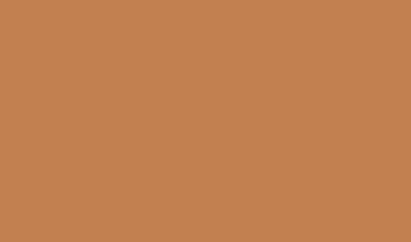 True
The new friend is helpful. 
He likes helping others.
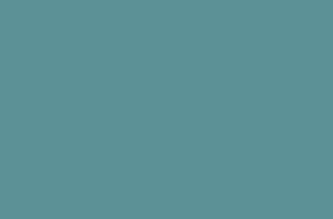 The new English teacher is from America.
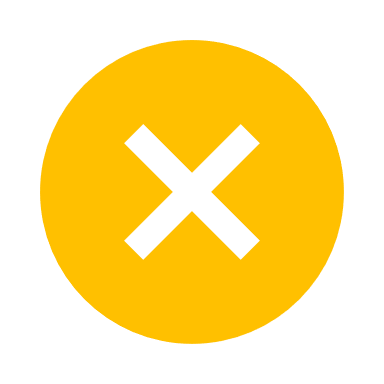 True
False
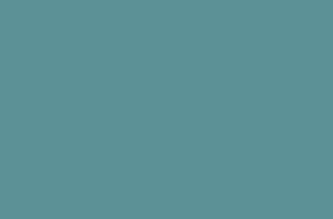 True
The new English teacher is from America. She’s American.
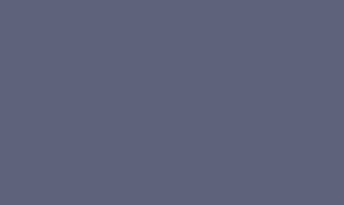 The new English teacher is not friendly.
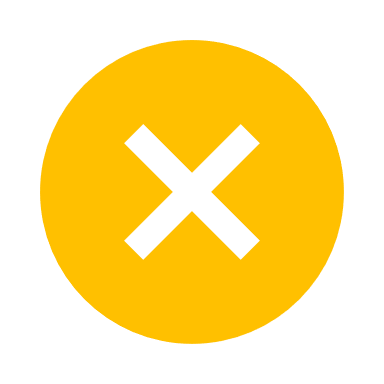 True
False
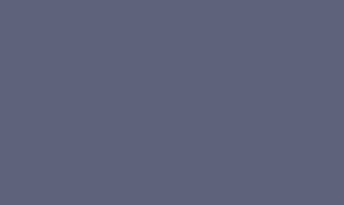 False
The new English teacher is friendly.
Great Job!
04
Let’s play.
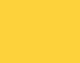 WORK IN GROUPS
Group 1
Group 6
Group 2
Group 7
Group 3
Group 8
Group 4
Group 9
Group 5
Group 10
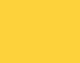 LOOK AND WRITE.
friendly
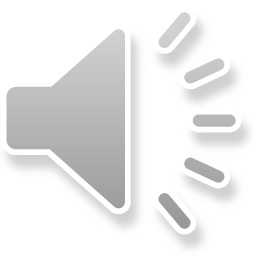 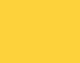 LOOK and WRITE.
active
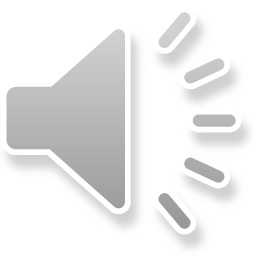 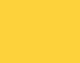 LOOK and WRITE.
helpful
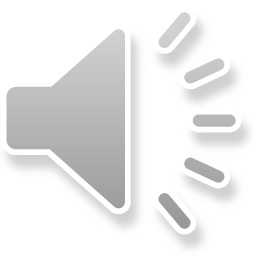 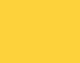 LOOK and WRITE.
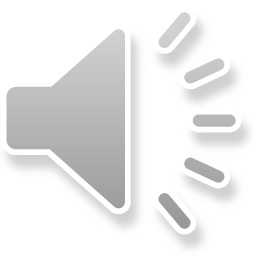 clever
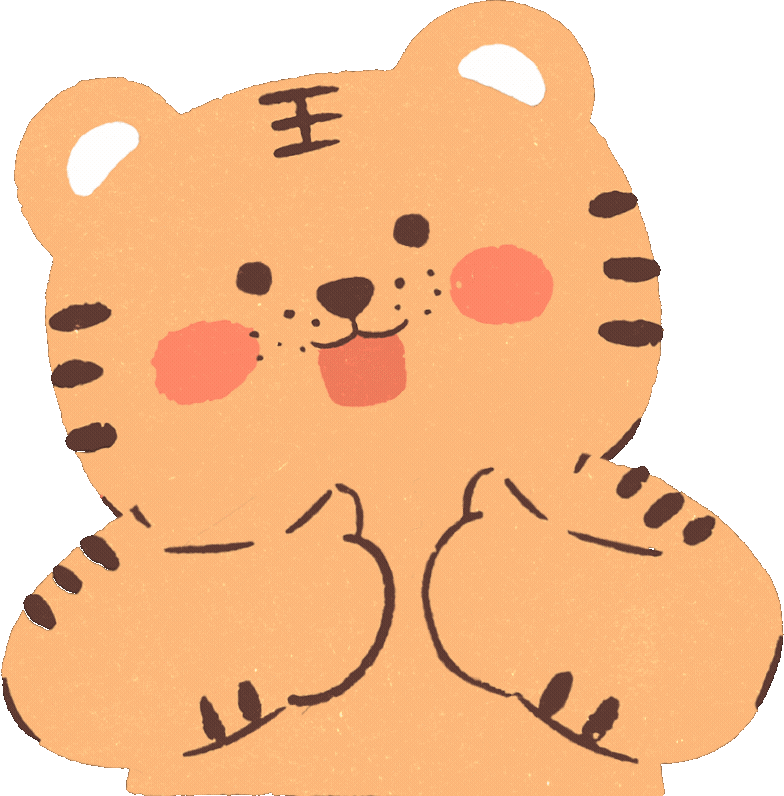 05
Fun corner
and Wrap-up
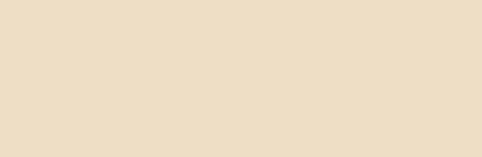 Let’s 
spin the wheel!
friendly
big
clever
slim
tall
active
helpful
short
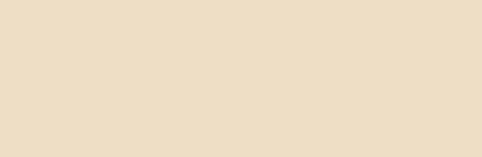 friendly
big
clever
slim
tall
active
helpful
short
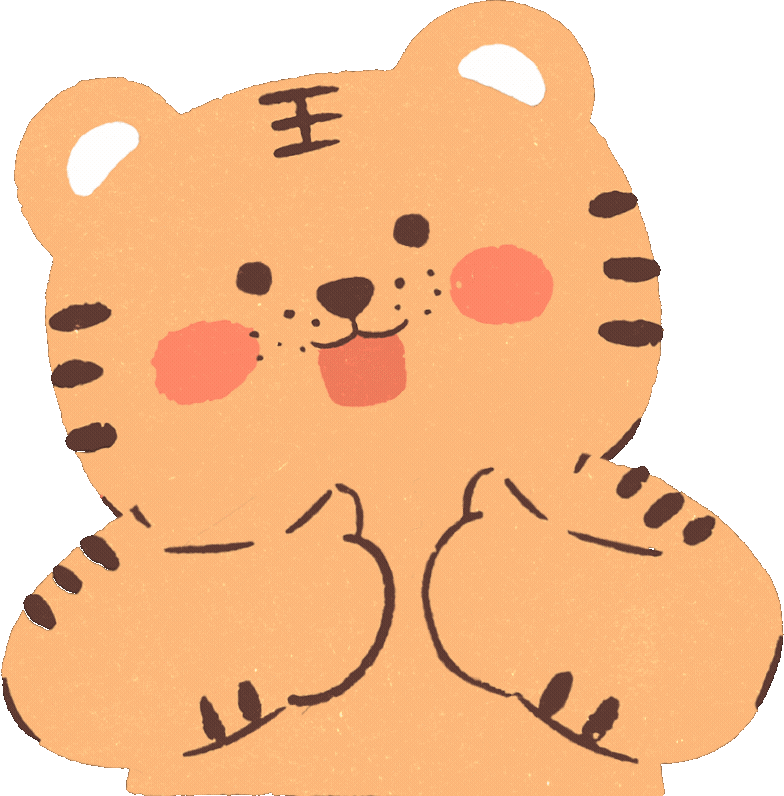 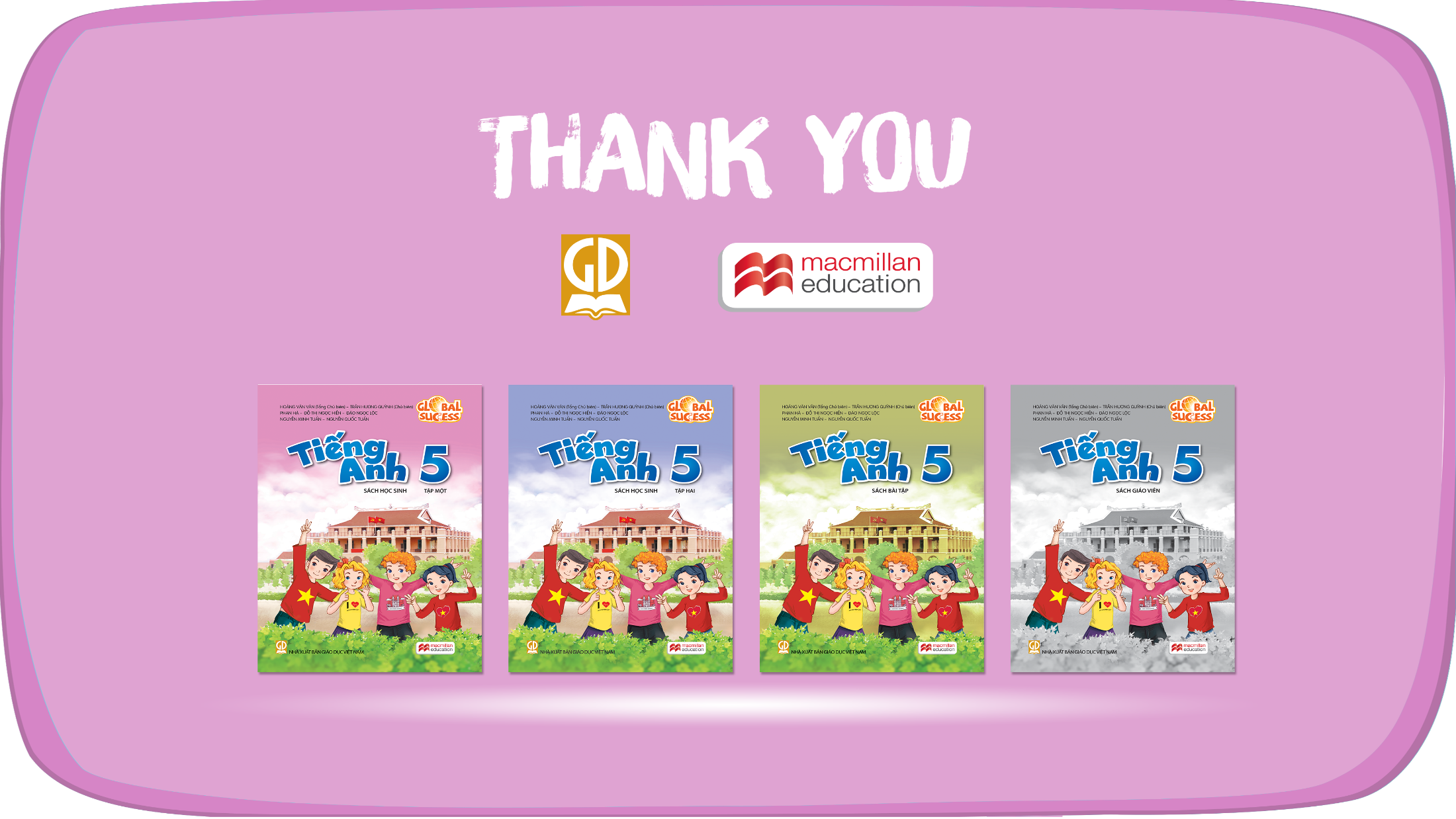 Website: hoclieu.vn
Fanpage: https://www.facebook.com/tienganhglobalsuccess.vn/